Lesson 3:
Their Teaching About Salvation
What This Class Is NOT Intended to Do
Not to be unkind
Not to present a haughty, un-Christlike spirit
Not to attack Community Churches (in general)
Not to attack a particular Community Church
Not to treat them unjustly in any way
Not to misrepresent them in any way
Not to ridicule or belittle any person or organization
Not to say, “We’re so much better than you”
What This Class Is Intended to Do
To follow the soul-saving instructions of the Lord:
“Beloved, do not believe every spirit, but test the spirits, whether they are of God…” (1 John 4:1; cf. 1 Thess. 5:21)
To follow the highly-praised example of the Bereans:
“…They received the word with all readiness, and searched the Scriptures daily to find out whether these things were so” (Acts 17:11).
To fairly examine the teachings of a popular religious movement in light of the teachings of Scripture, by presenting their teachings in their own words and comparing them with God’s teachings in His own Words
Psa. 119:105, 130; John 3:19-21; 2 Cor. 4:4-6; Eph. 5:13; 2 Pet. 1:19
To examine whether we are in “the faith”/“the truth” (2 Cor. 13:5-7), as there is only “one faith” (Eph. 4:4-6)
To sharpen our knowledge, inform our hearts and fortify our faith in the faith of the gospel (2 Pet. 3:15; Jude 3; Prov. 3:5-6)
What they teach about SALVATION
“Each person can receive salvation by repentance and faith.”
(http://www.willowcreek.org/aboutwillow/what-willow-believes)
“Salvation only comes through Jesus Christ as each person recognizes his or her sinfulness and receives forgiveness and eternal life through Jesus Christ as their personal Lord and Savior.” 
(http://www.willowcreek.org/crystallake/belong/child-dedication)
What they teach about SALVATION
“Pray to Receive Jesus
“Ask Jesus to forgive you for your wrongs (sins).
“Trust in Jesus for paying the price for your sin.
“Turn and follow Jesus.
“Receive Jesus to be your Savior and Lord [the one who forgives you and you will follow]. Thank Him!”
(http://media.willowcreek.org/wp-content/files_mf/knowingandenjoying_wk4_handout.pdf)
What they teach about SALVATION
“Only by trusting in Jesus Christ as God’s offer of forgiveness can man be saved from sin’s penalty. Eternal life begins the moment one receives Jesus Christ into his life by faith…[Declare] that you have accepted Jesus Christ as your personal Savior.”
(http://www.saddleback.com/aboutsaddleback/whatwebelieve/)
“You need to have accepted Jesus Christ as your Lord and Savior.”
(http://www.saddleback.com/lakeforest/adults/smallgrouplife/faq/)
What they teach about SALVATION
“If you have not yet accepted Christ into your heart as your personal savior, this could be what is causing your engine to stall. If so, then let’s pray now. “
“Dear Lord, I want to walk beside you and know you as others do. I want you to reside in my heart and soul and keep my spiritual tank full of your love and forgiveness. Please come into my heart now and wipe away the sins of my past. Forgive me for not being a good example of who you are and thank you for taking me into your kingdom. I want to remain on full in your word and not waste the precious fuel for life you have given me for free. Thank you Lord. Amen.”
(http://www.saddleback.com/story/6085.html)
What they teach about SALVATION
“We believe that salvation is found by placing our faith in what Jesus did for us on the cross.”
(http://www.lakewood.cc/pages/new-here/what-we-believe.aspx)
“In order to receive salvation, a person must be of an age where they understand what salvation is and, as an act of their own will, pray to receive Jesus Christ as their Lord and Savior. We believe the minimum age for this is five.”
(http://www.lakewood.cc/Downloads/PDF/NewHere_WhatWeBelieve_WaterBaptism.pdf)
“When we receive Jesus as our Lord and Savior, we can celebrate our salvation.”
(http://www.lakewood.cc/pages/ministries/BlogDetail.aspx?bid=415)
“Jesus wants to have a personal relationship with us. All we have to do is receive it by faith, and come to Him just the way we are.”
(http://www.lakewood.cc/pages/pathway/jesus.aspx)
What they teach about SALVATION
“Salvation is by grace, a gift of God apart from works. Salvation requires repentance, a turning away from one’s own way to God's way. Salvation is through personal faith in the Lord Jesus Christ and all who receive Him are born again, regenerated by the Holy Spirit, and become the children of God. We will manifest true salvation by a changed life.”
(http://gochristfellowship.com/about-us/new-here/core-beliefs/)
What they teach about SALVATION
“Salvation is given by God’s grace based upon our faith in Christ alone.”
Actual Screenshot on November 9, 2010 from http://gochristfellowship.com/grow-deep/spiritual-questions/gods-law/why-did-god-give-us-the-ten-commandments/
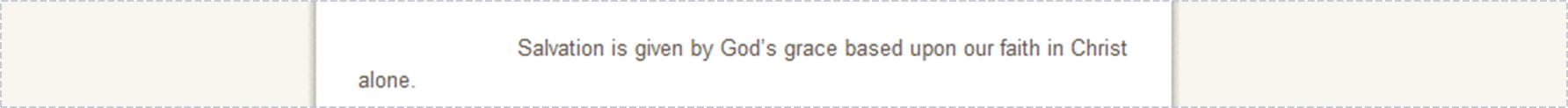 What they teach about SALVATION
“We believe that salvation is by faith alone.”
From online video, “We Believe” (01:31 time mark)
(http://vidego.multicastmedia.com/player.php?v=krs0eyg7)
The Teachings of Scripture on Salvation
The Bible not only does NOT teach that salvation is by faith alone but it emphatically denies it.
James 2:14-26
Mark 16:16 – “He who believes and ____ will be saved.”
Whatever goes in the blank is equally as necessary as the believing.  Jesus adds something to faith in this verse, thus, faith alone is not sufficient to save.
Romans 10:13-14 
Read the verses backwards — a preacher leads to hearing leads to believing leads to calling leads to being saved.  
There is something beyond believing necessary for salvation.
The Teachings of Scripture on Salvation
Look carefully at the Community Church teaching again:
“We believe that salvation is by faith alone.”
“Salvation requires repentance…”
Question:	 Is salvation by faith alone?  		 Or, does salvation require repentance?
It cannot be both, for the word “alone” excludes any other requirements.  By teaching human doctrine and not taking heed to the teaching of Scripture, they not only contradict the Bible in their teachings but they also end up contradicting themselves.
 The Bible teaches that salvation is by faith.  However, it definitely does not teach that salvation is obtained by faith alone.